Intro to Selenium
What is Selenium?
Free (open source) automated testing
Web applications only
All browsers and platforms
Similar to HP Quick Test Pro (QTP)
UFT - Unified Functional Testing
It has four components
Selenium Integrated Development Environment (IDE)
Selenium Remote Control (RC)
WebDriver
Selenium Grid
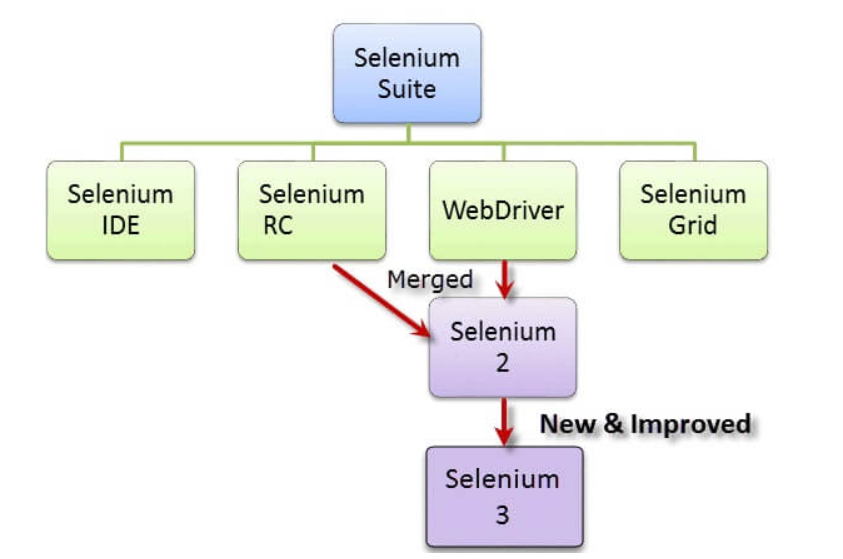 Who developed Selenium?
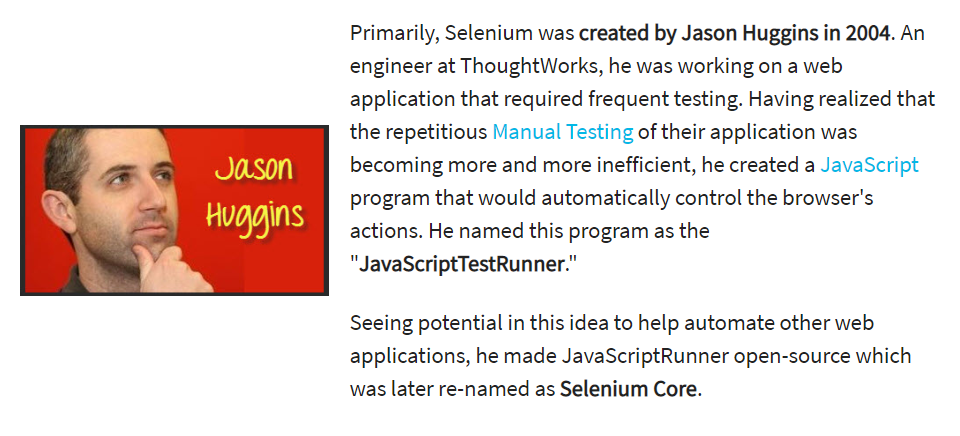 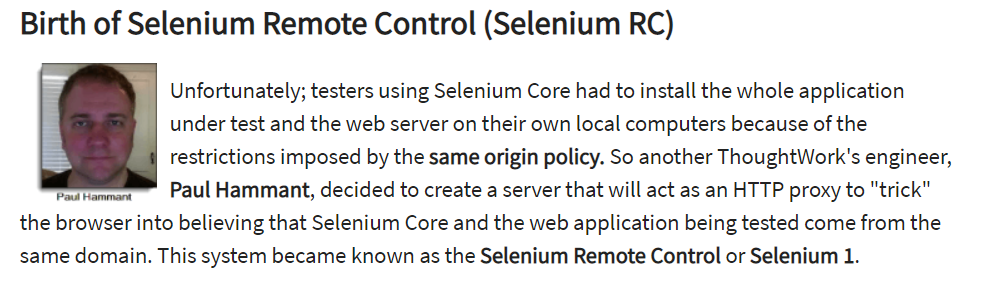 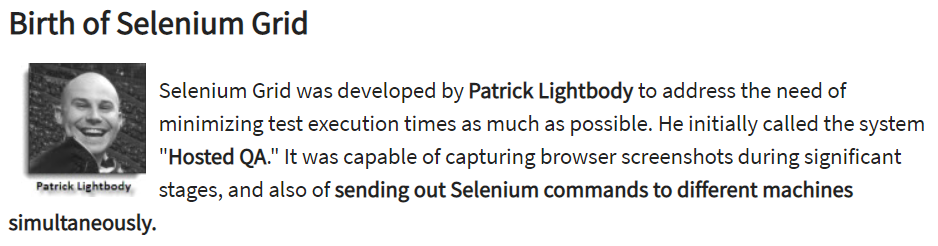 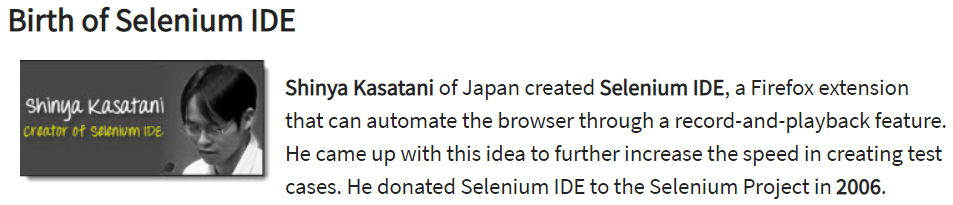 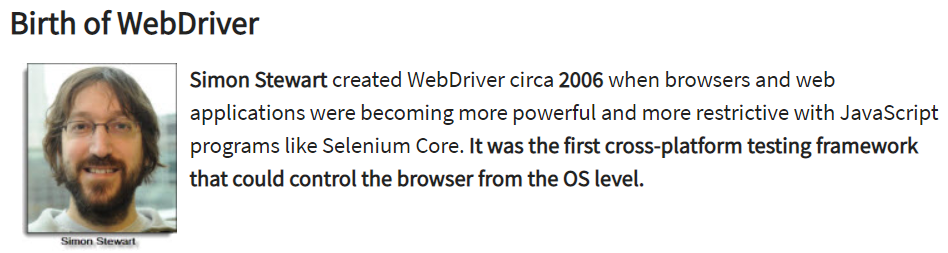 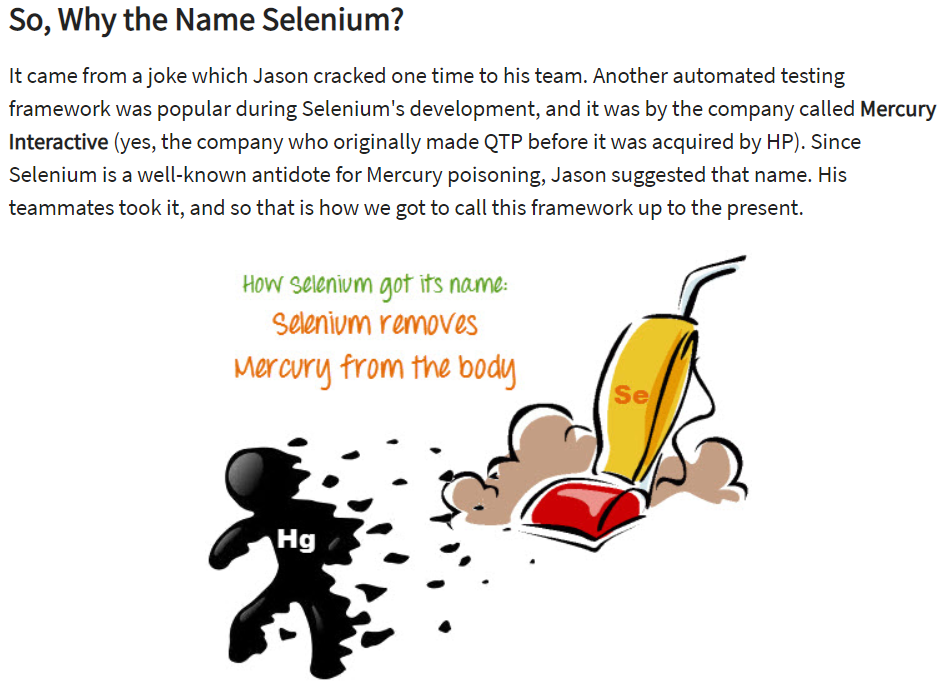 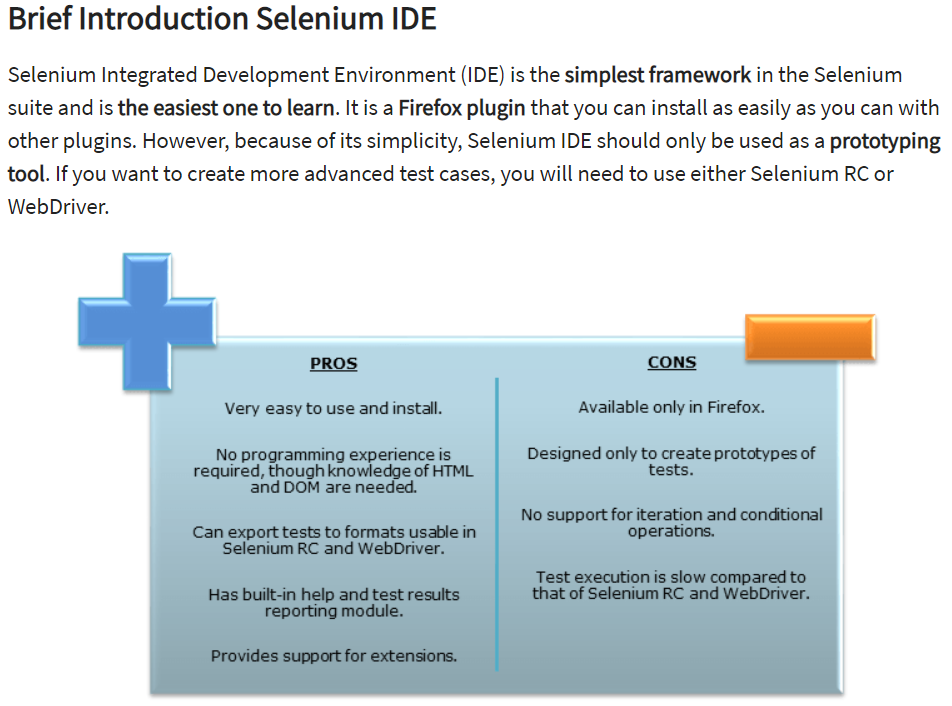 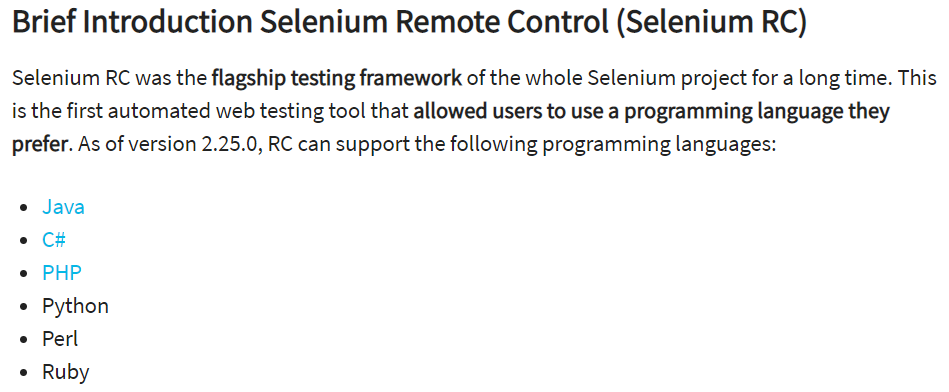 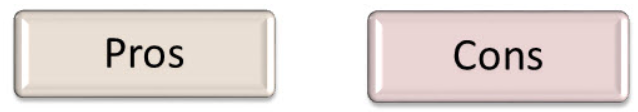 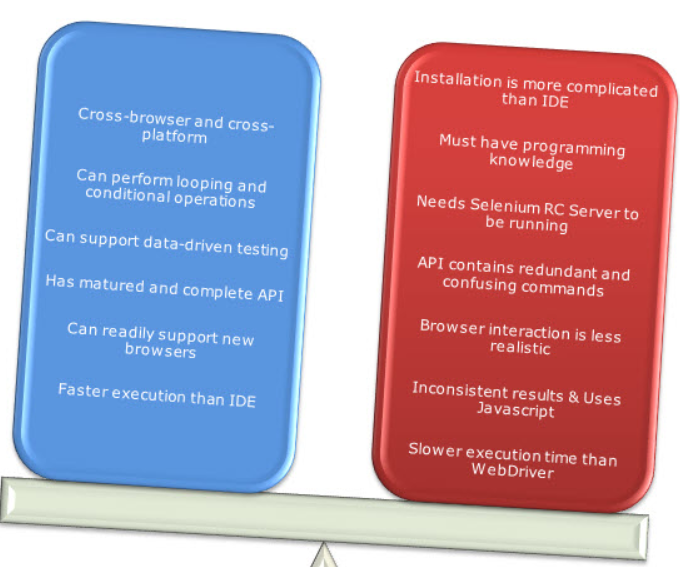 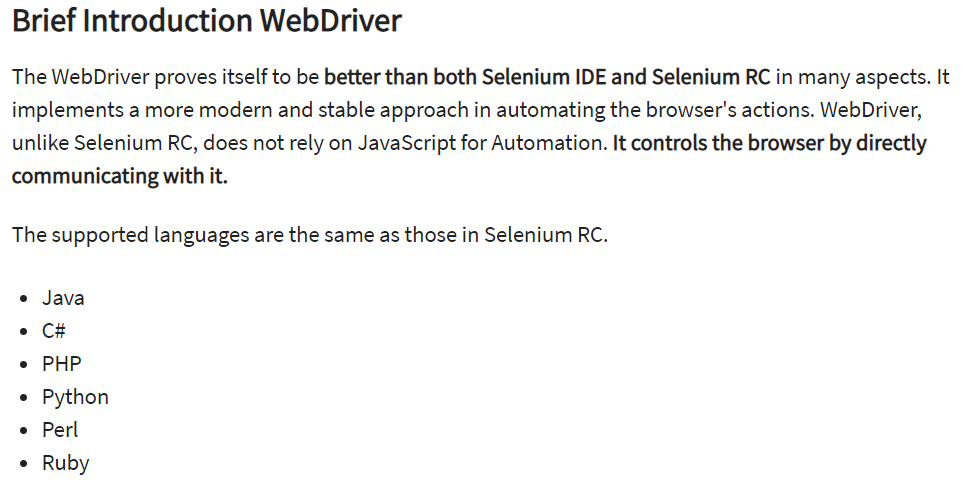 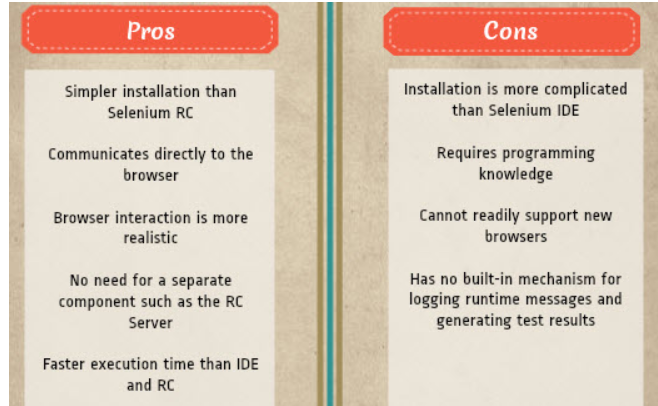 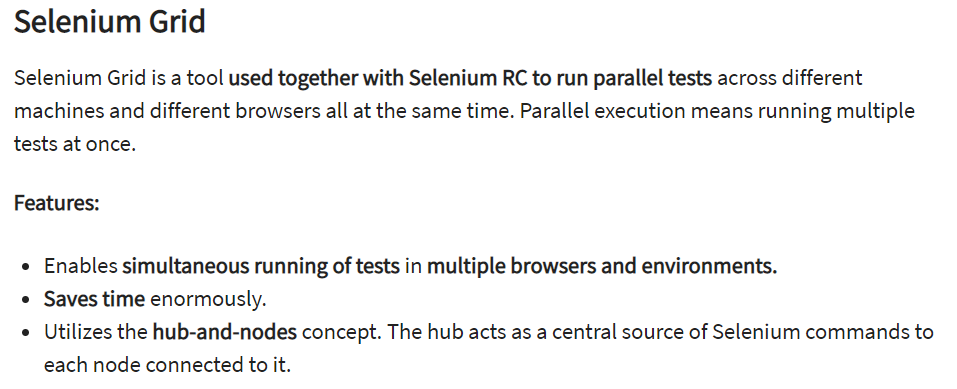 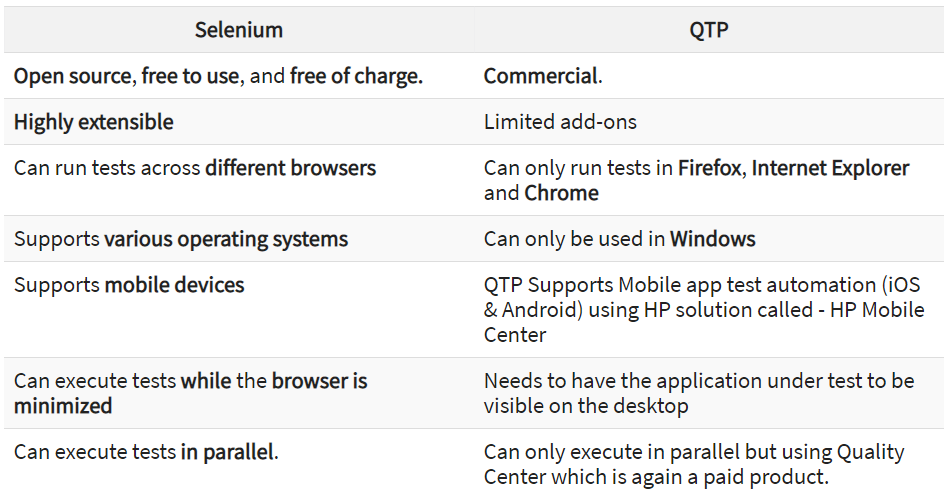 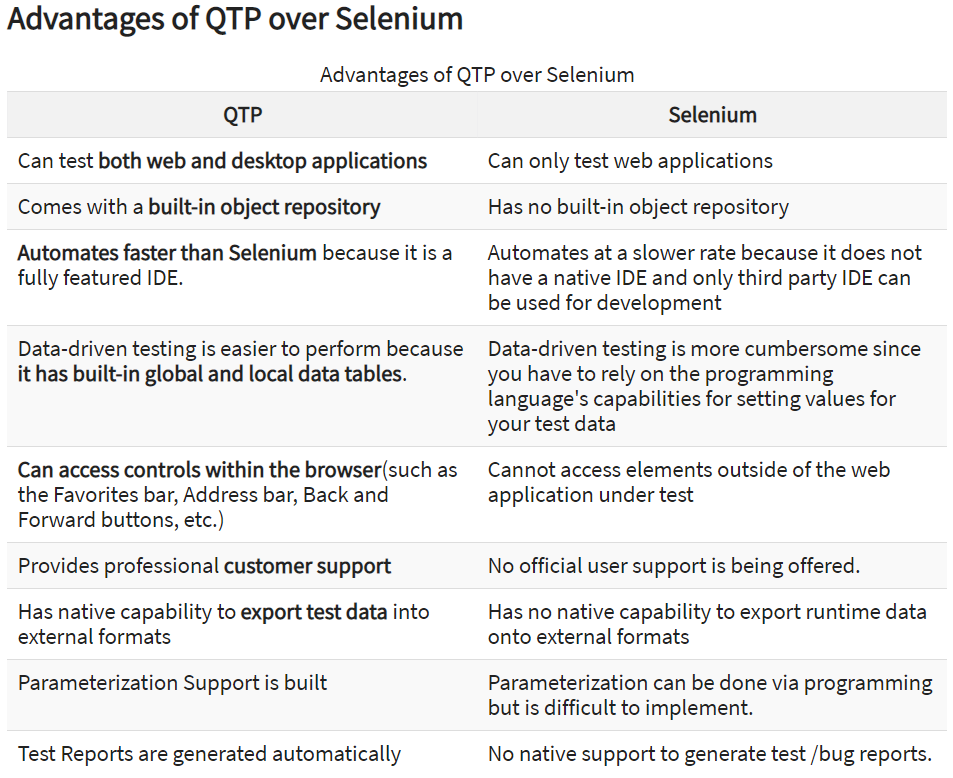 Why Selenium?
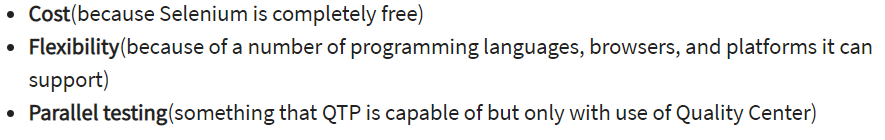